Методическая разработка проекта 
«Безопасная дорога детства».

Правила дорожного движения для детей дошкольного возраста.
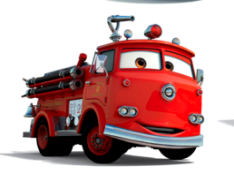 Автор:	
воспитатель группы N9 ГБДОУ детского сада N37 Красносельского района СПб	
							Лисицына К. А.
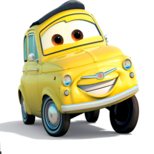 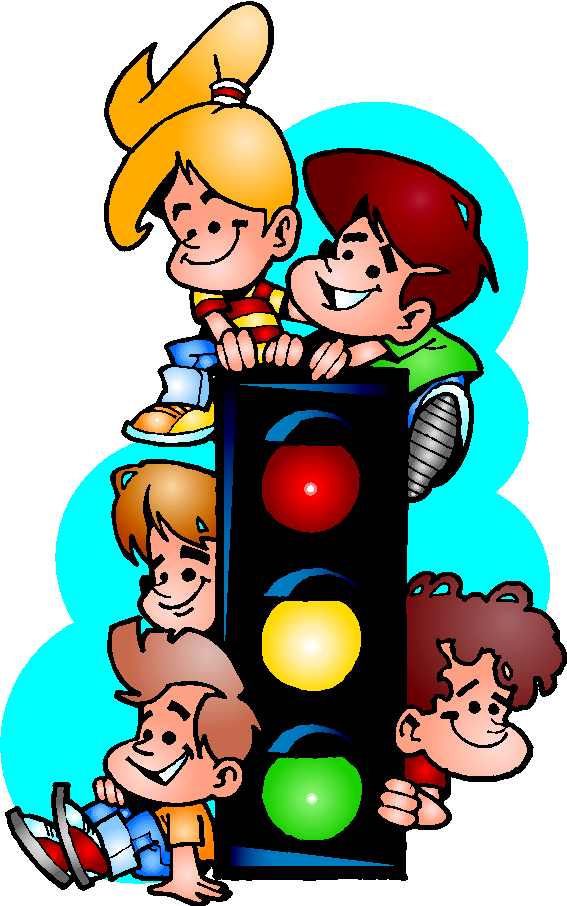 Воспитание дошкольников безопасному поведению на улице, знание и соблюдение ими правил дорожного движения – одна из актуальных тем сегодняшнего времени. В ситуации «автомобильного беспредела»  мало заставить ребенка «слушаться» сигналов светофора, нужно научить его видеть и слышать улицу.  
Правила дорожного движения написаны  сложным языком и адресованы взрослым участникам уличного движения, дошкольников же необходимо знакомить с обязанностями пешеходов и пассажиров в других, доступных для них формах. 
Предлагаем вашему вниманию педагогический проект «Безопасная дорога детства», который осуществляется в нашем детском саду и  направлен на защиту жизни и здоровья наших маленьких воспитанников. Работа по проекту способствует развитию у детей заинтересованности к изучению правил дорожного движения, формирует и развивает умения и навыки безопасного поведения, воспитывает устойчивые привычки соблюдения правил безопасности.
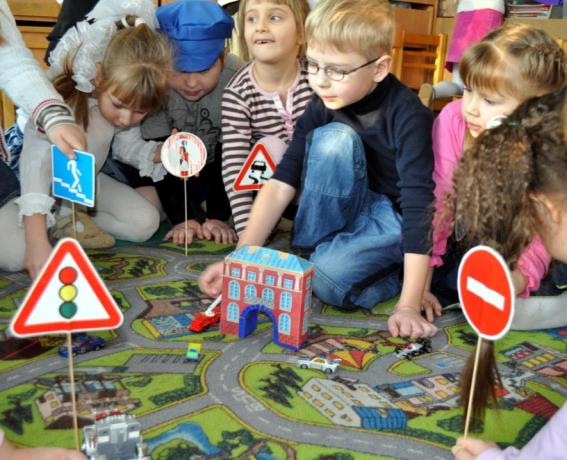 Город, в котором с тобой мы живем,
Можно по праву сравнить с букварем.
Азбукой улиц, проспектов, дорог
Город дает нам с тобою урок.
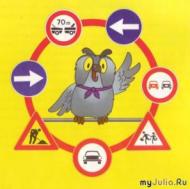 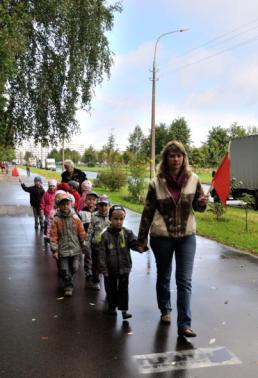 Движеньем полон город:
Бегут машины в ряд, 
Цветные светофоры
И день, и ночь горят.
Шагая осторожно,
За улицей следи
И только там, где можно,
Ее переходи.
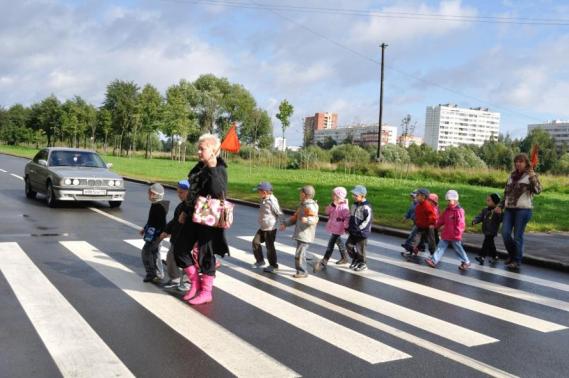 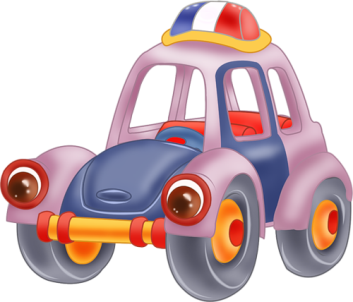 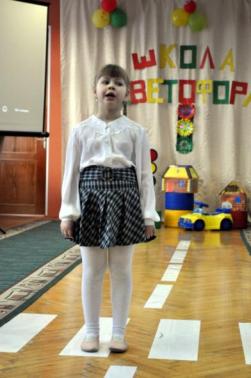 Движеньем полон город – бегут машины в ряд.
Цветные светофоры и день, и ночь горят.
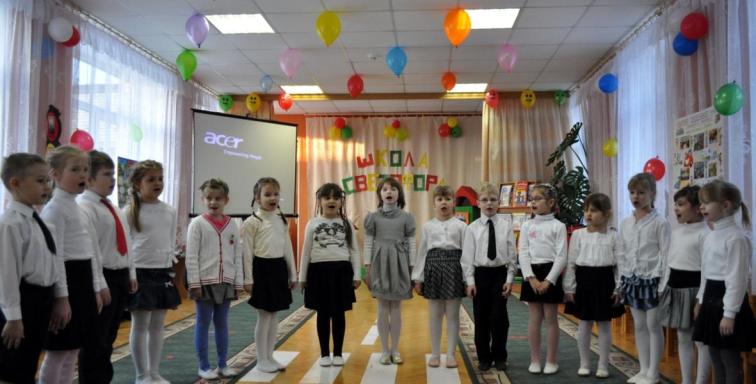 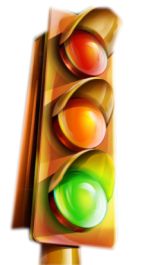 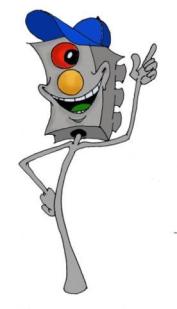 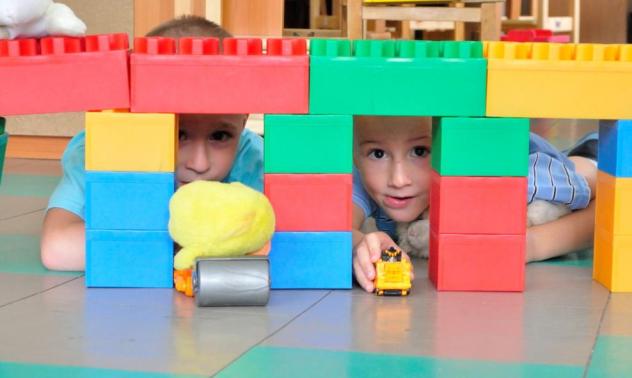 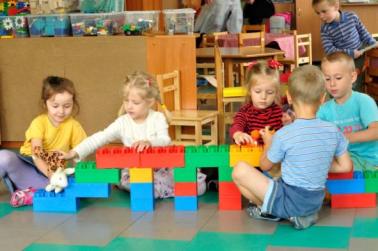 До речки доехалМалыш грузовик:"Би-бип! Я купатьсяВ реке не привык!Но как перебратьсяНа берег другой?"
А Мост улыбнулся, Немножко нагнулся,Ладони подставил:"Кати, дорогой!"
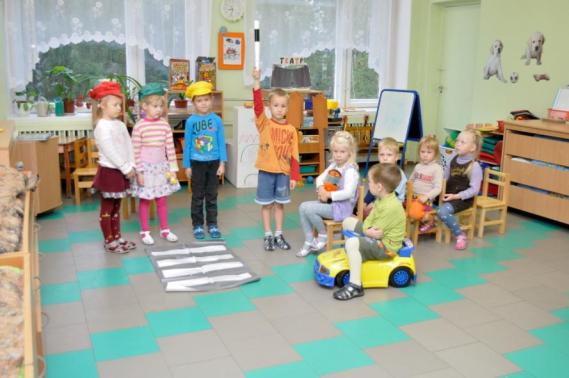 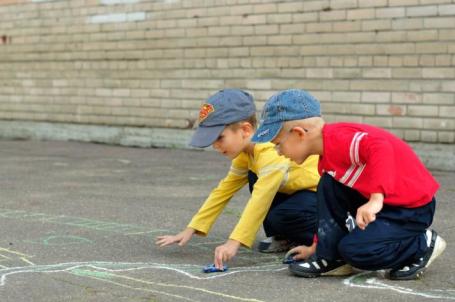 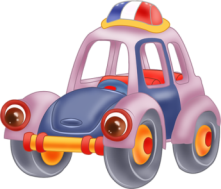 Чтоб тебе помочь 
Путь пройти опасный,
Горит и день и ночь
Зеленый, Желтый, Красный.
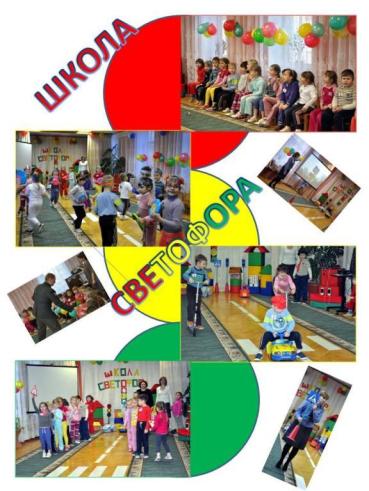 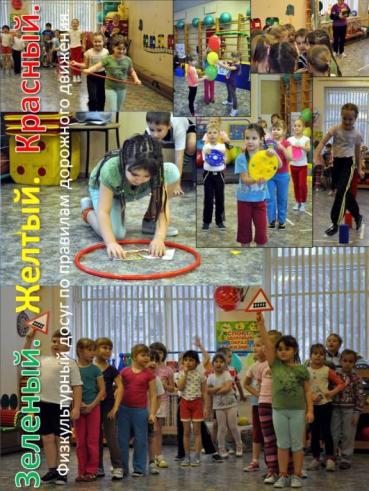 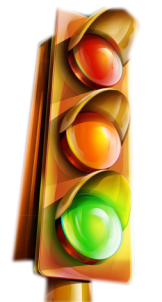 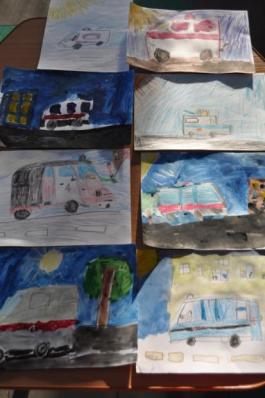 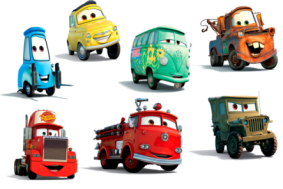 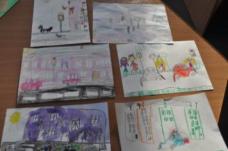 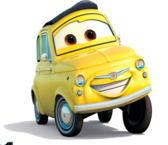 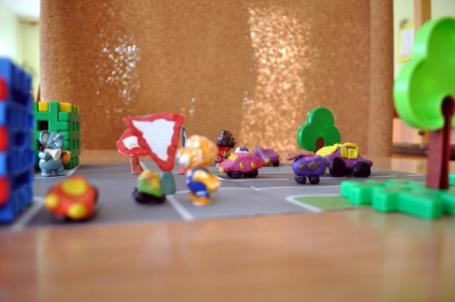 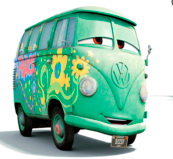 Маленькие домики по улицам бегут.
Мальчиков и девочек домики везут.
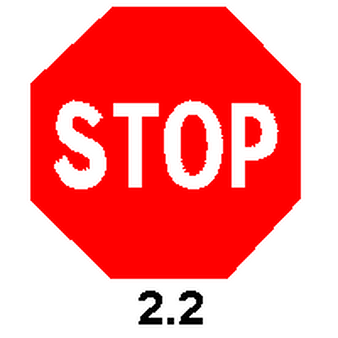 Правил дорожных на свете немало.
Все бы их выучить нам не мешало.
Но основное из правил движенья
Знать как таблицу должны умноженья:
На мостовой не играть, не кататься,
Если ты хочешь здоровым остаться.
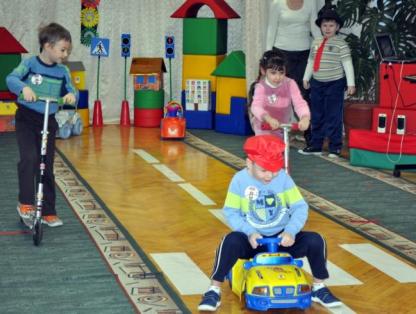 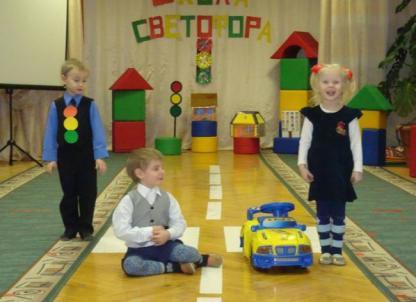 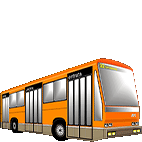 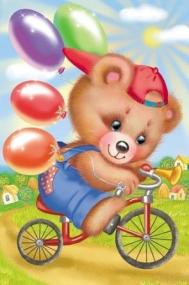 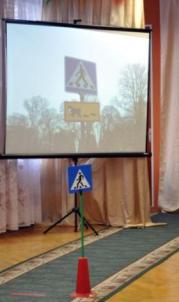 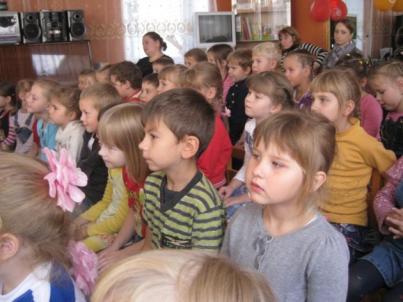 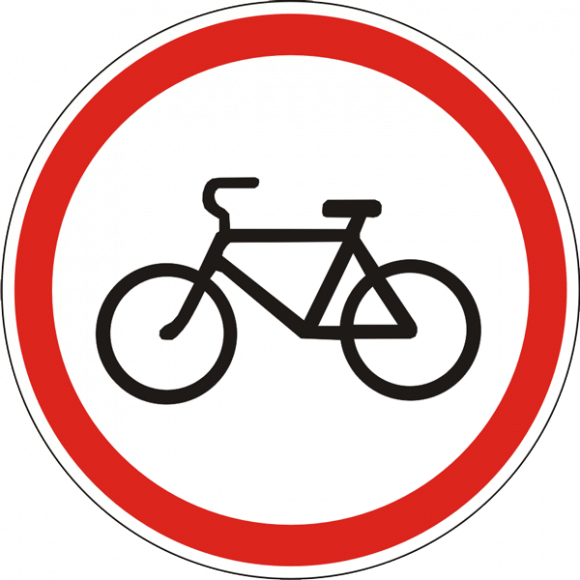 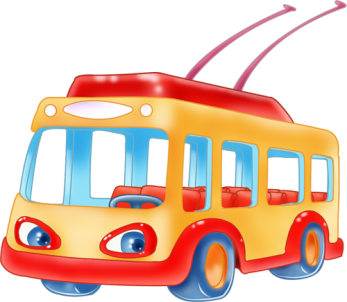 Мой приятель Ляпкин Яков – Золотая голова! 
И язык дорожных знаков для него, как дважды два!
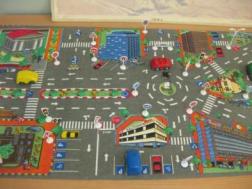 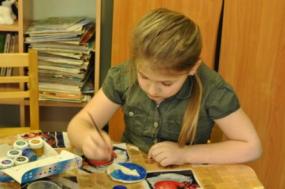 Раньше счёта и письма, Рисованья, чтенья,Всем ребятам нужно знатьАзбуку движенья!
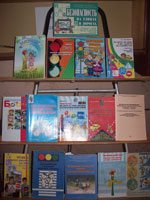 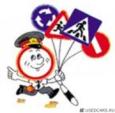 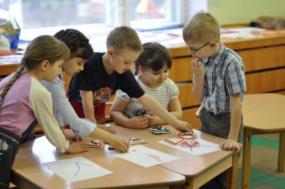 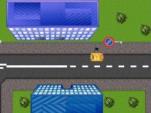 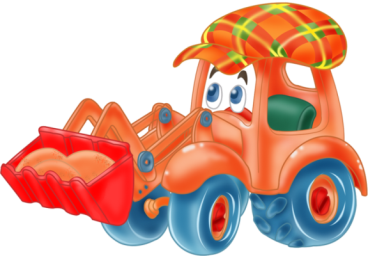 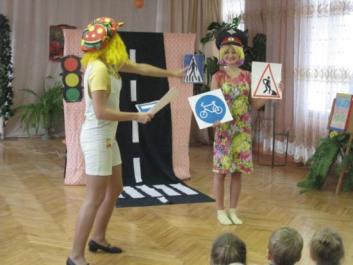 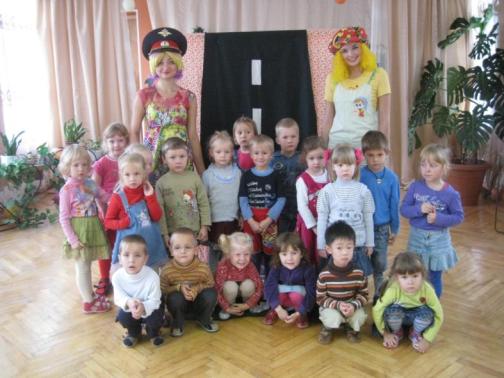 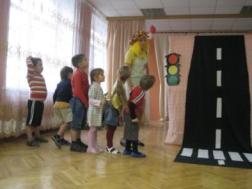 Кто из вас идет вперед
Только там, где переход?
«Это я, это я, это все мои друзья!».
Здесь на посту в любое время 
Дежурит ловкий постовой. 
Он  управляет сразу всеми,
Кто перед ним на мостовой.
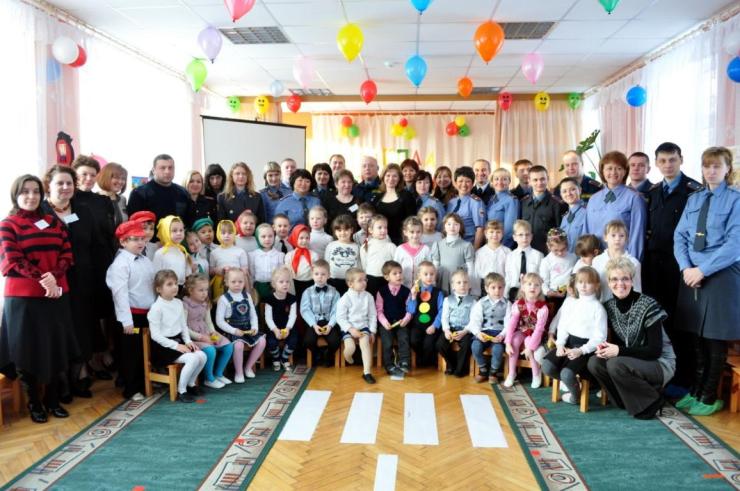 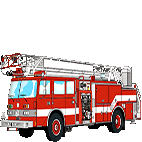 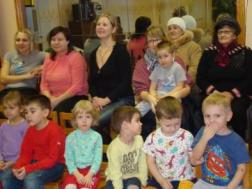 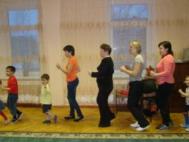 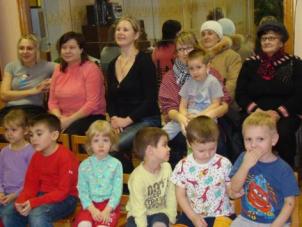 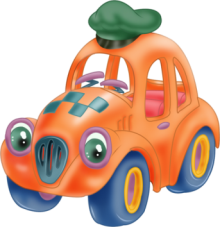 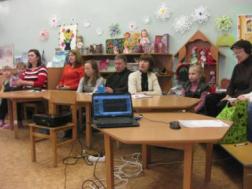 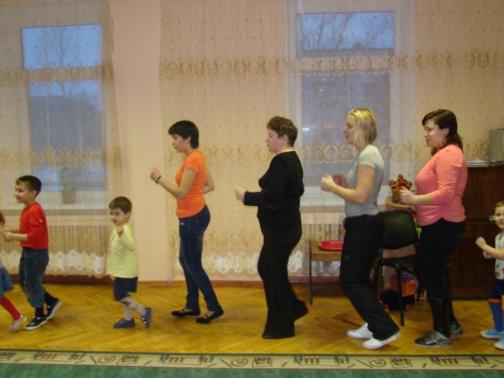 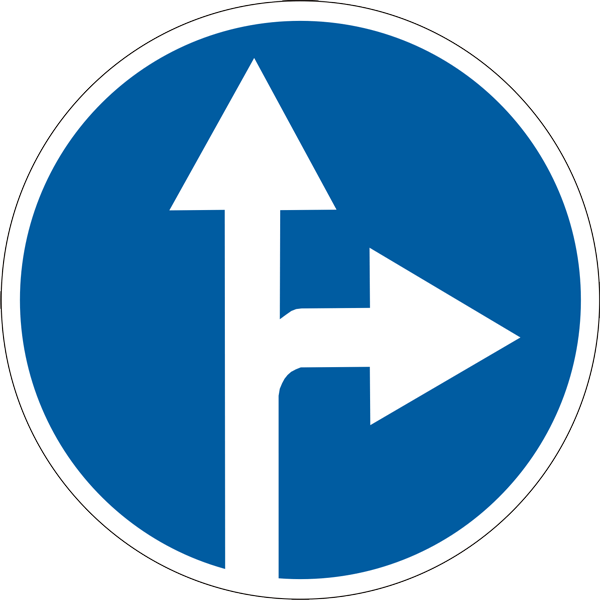 Там, где транспорт и дорога, 
Знать порядок ВСЕ должны!!!
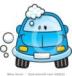 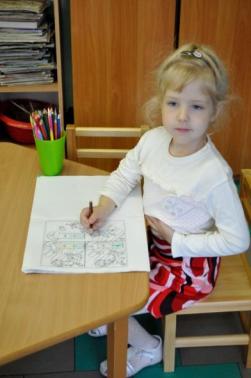 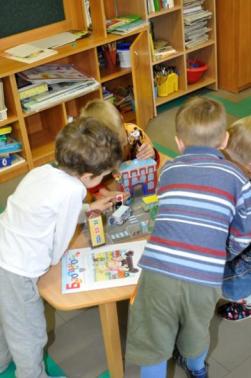 Круглый знак, а в нем окошко, Не спешите сгоряча, А подумайте немножко, Что здесь, свалка кирпича?
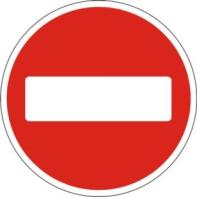